Valmistuneiden asuntojen määrä alueittain 2000–2022*
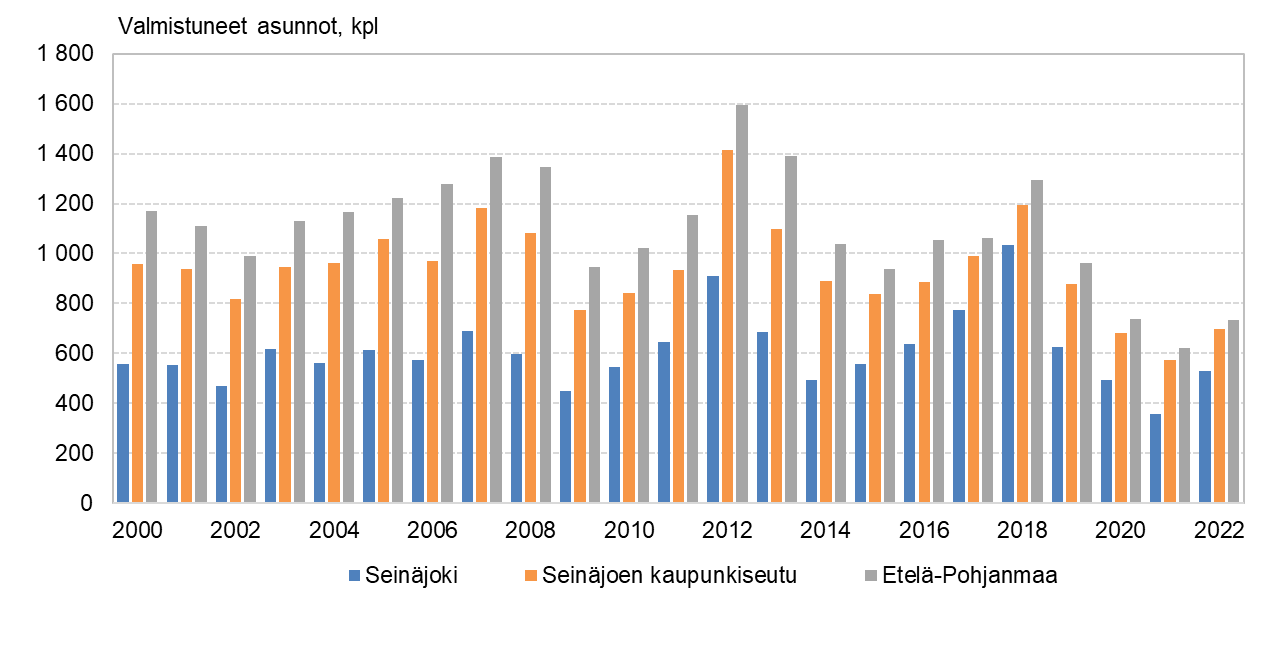 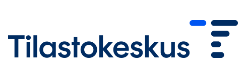 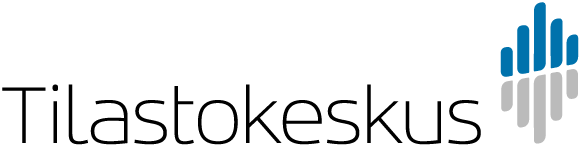 14.3.2023
Tilastokeskus, SeutuNet    *ennakkotieto
Vuoden 2022 aluerajat
Valmistuneet asunnot alueittain 2000–2022*
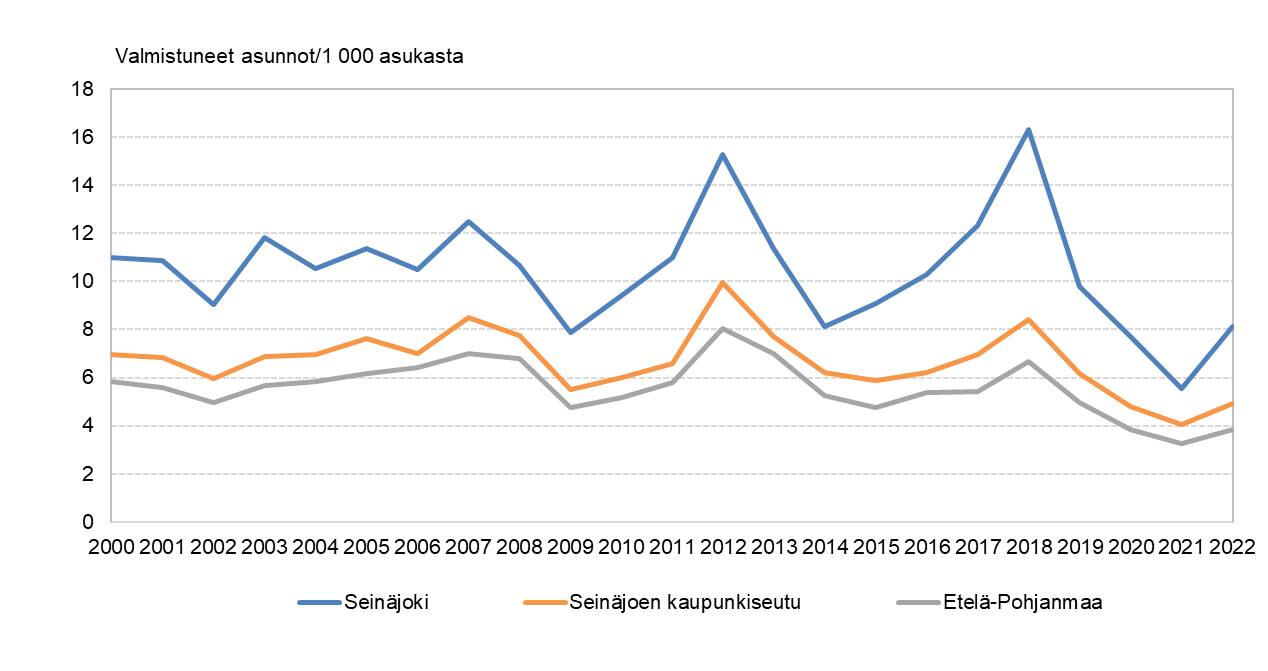 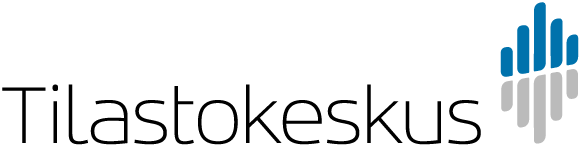 14.3.2023
Tilastokeskus, SeutuNet    *ennakkotieto
Vuoden 2022 aluerajat